VSM Solar Pvt. Ltd.
Solar Thermal solutions
A Fraunhofer Joint Venture Company

Details of the solar collectors for steam production
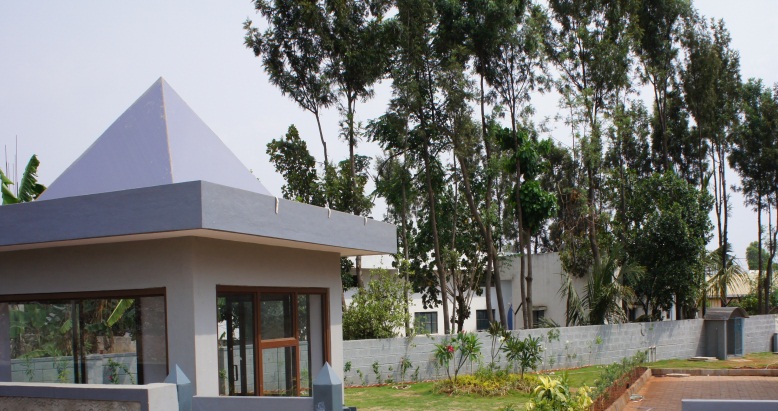 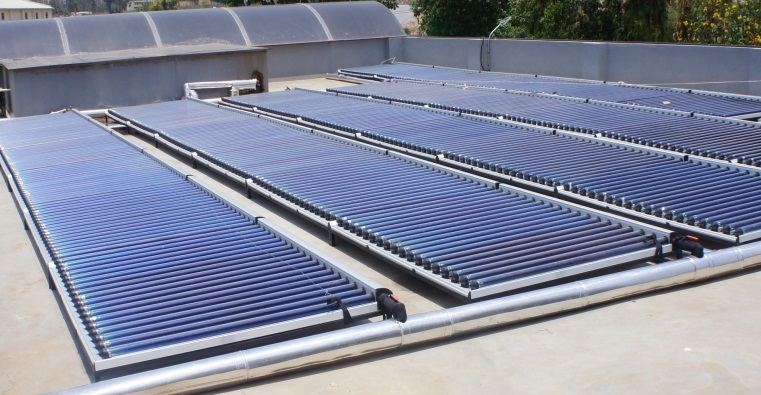 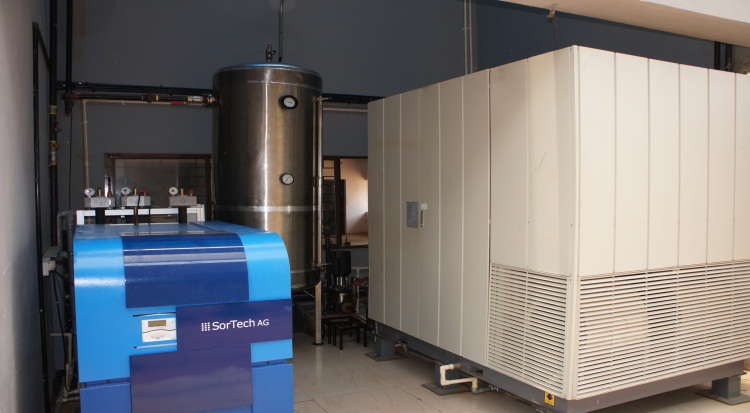 Channel Partners to MNRE
Ministry of New and Renewable Energy
VSM Solar Collectors – Steam Generation
Thermal Vacuum based TVP collectors manufactured by TVP, Switzerland.
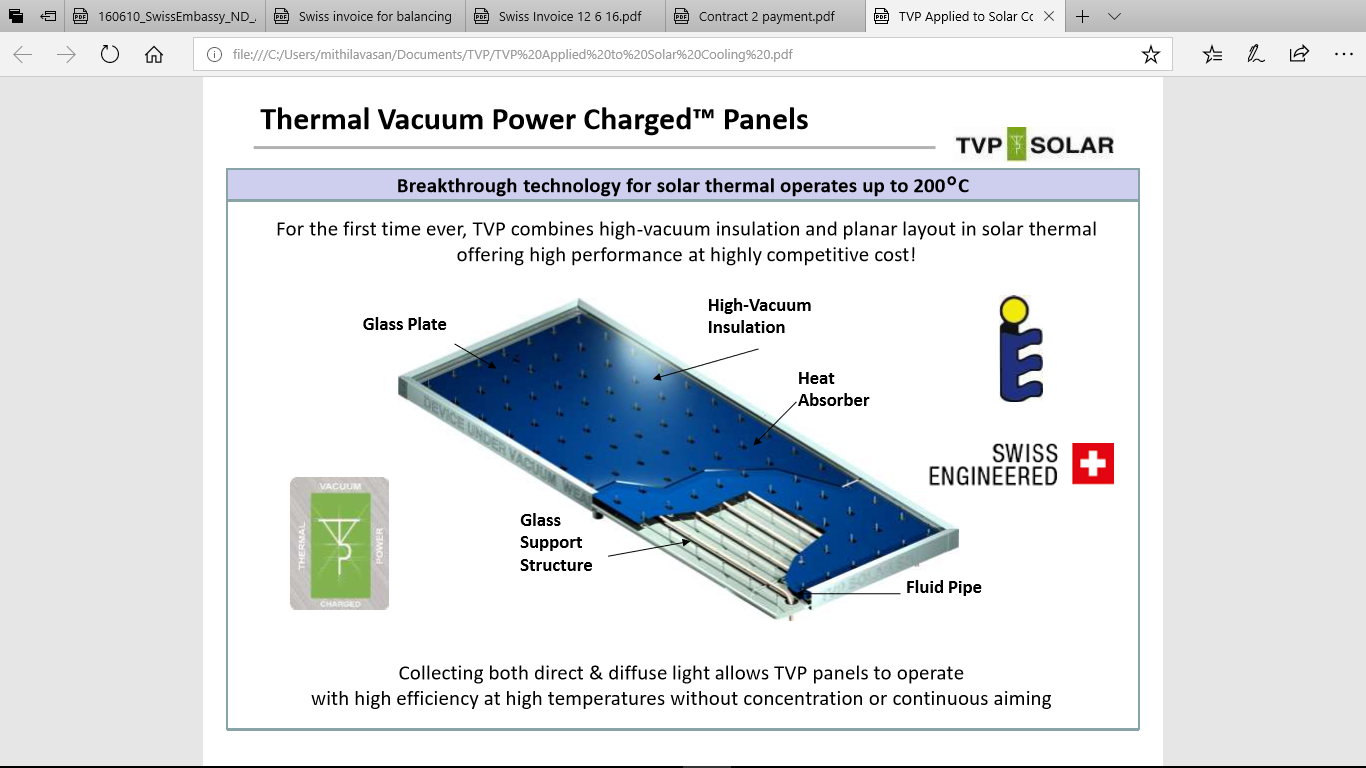 12/01/2019
VSM Solar Private Limited
2
VSM Solar Collectors – Steam Generation
Thermal Vacuum based TVP collectors manufactured by TVP, Switzerland.
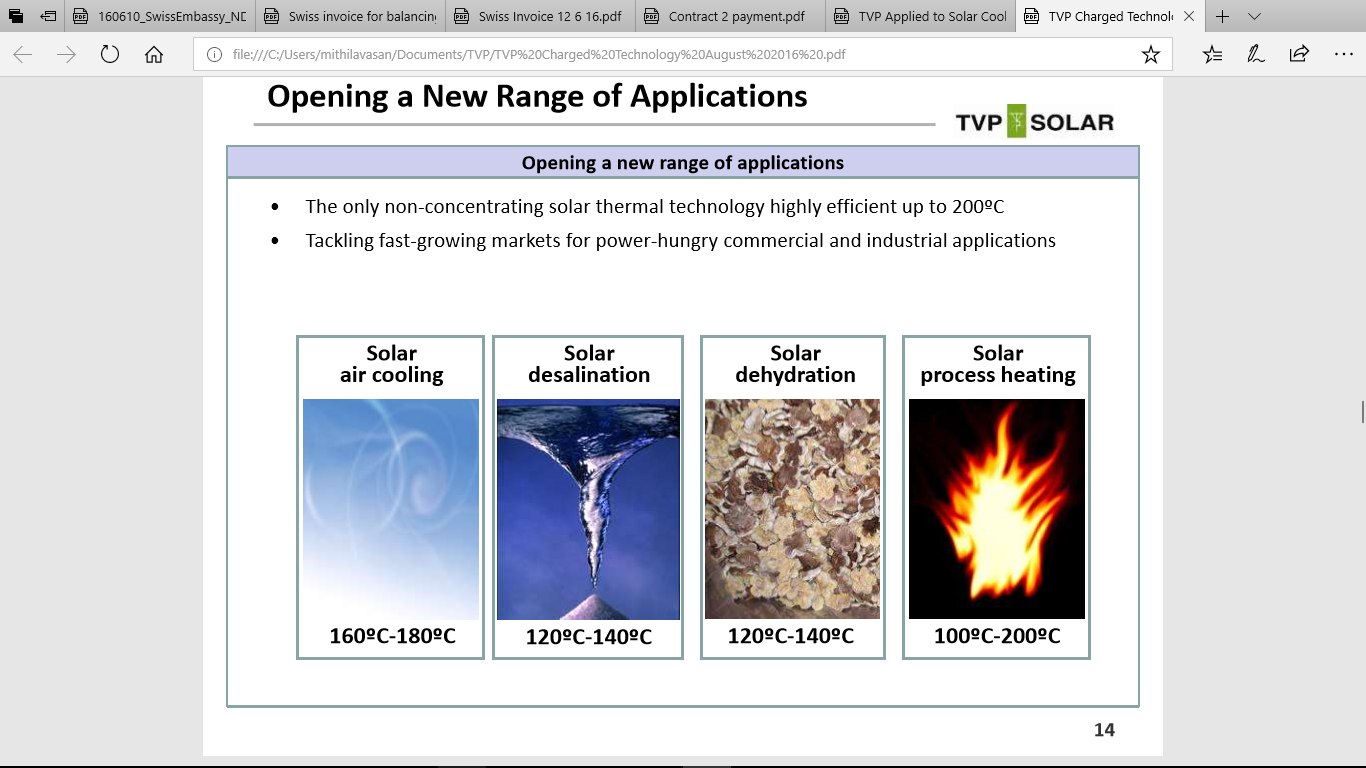 12/01/2019
VSM Solar Private Limited
3
VSM Solar Collectors – Steam Generation
Thermal Vacuum based TVP collectors manufactured by TVP, Switzerland.
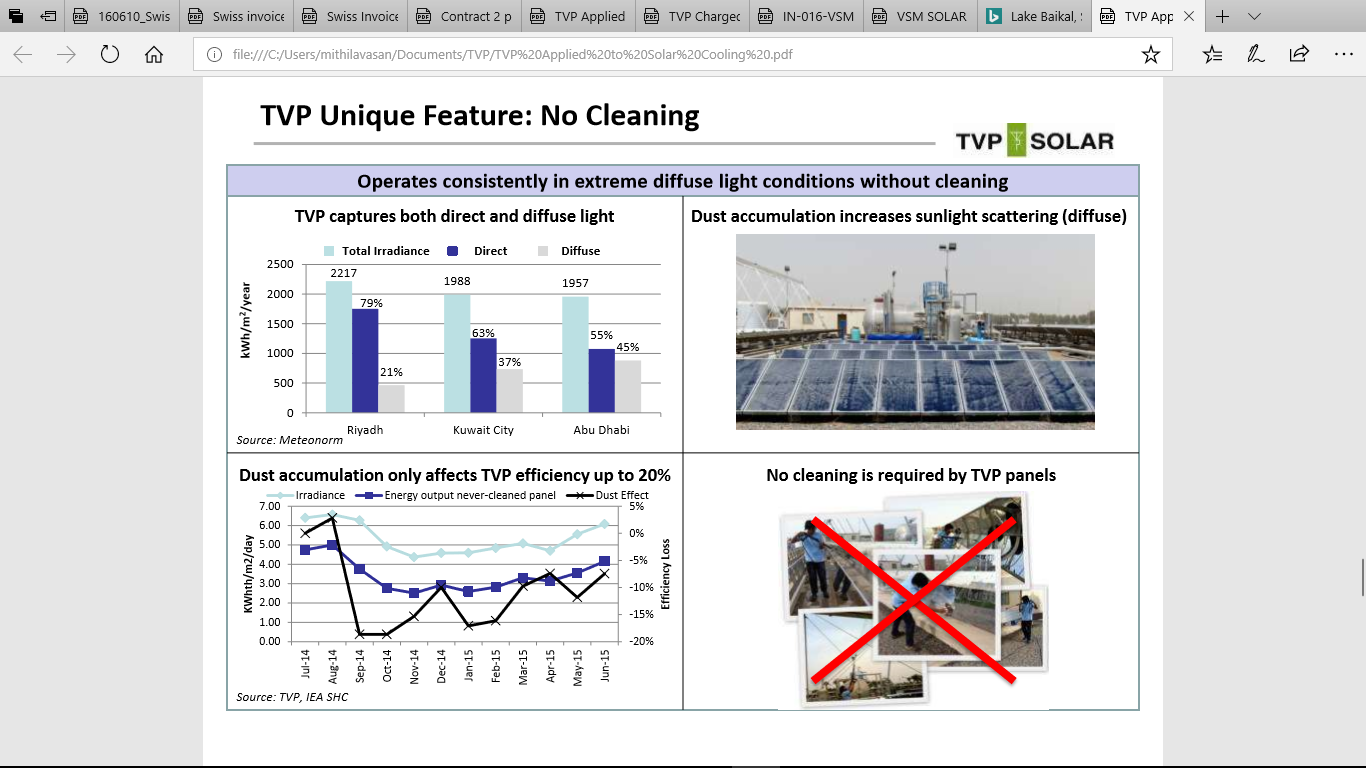 12/01/2019
VSM Solar Private Limited
4
TVP Installation - ORF Ras Al Khaimah, UAE
System Description:
i).Solar Thermal Industrial Process Heat for a Rubber Factory.
ii).Solar Field Ground Mounted.
iii).Daytime Operation – Average 8 hrs/Day for 300 Days/Year.

System Details:
i).No of Collectors – 120 Nos
ii).Installed Area – 432  Sq.Mtrs.
iii).Operating Temperature: 175°C

System Parameters:
TVP System HTF (Water) Operating T : 175°C
With Client Circuit operating at 155°C
Integration Component: Plate Heat Exchanger
Client Circuit HTF : Thermic Fluid
Sunlight Threshold: Minimum 300 w/m2
12/01/2019
VSM Solar Private Limited
5
TVP ORF Installation – Field & Main Array
12/01/2019
VSM Solar Private Limited
6
TVP Solar Field Innovations
First commercial deployment of MT-Power v4
TVP Unique Innovations: Panel-Embedded HTF Return Flow
High number of panels per string
No external piping at string level
Panel-to-panel and end-connectors have individual insulation boxes to further reduce piping losses

Benefits
Significantly reduced system thermal losses at piping level (-10%)
Lowered balance of system costs (-30%)
Faster, easier panel interconnection and string installation, and smaller installation area
Reduced pressure drop across each string
12/01/2019
VSM Solar Private Limited
7
TVP ORF Schematics
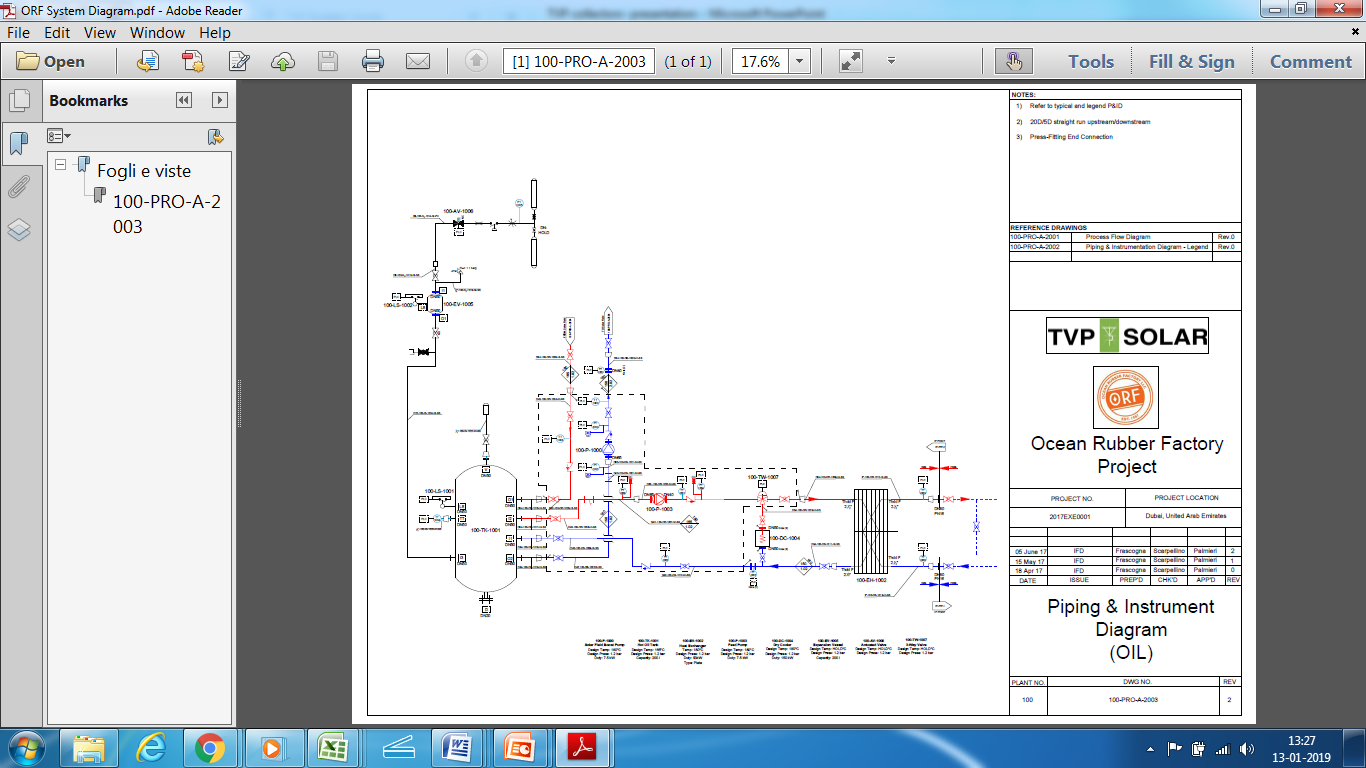 13/01/2019
VSM Solar Private Limited
8
TVP ORF Performance
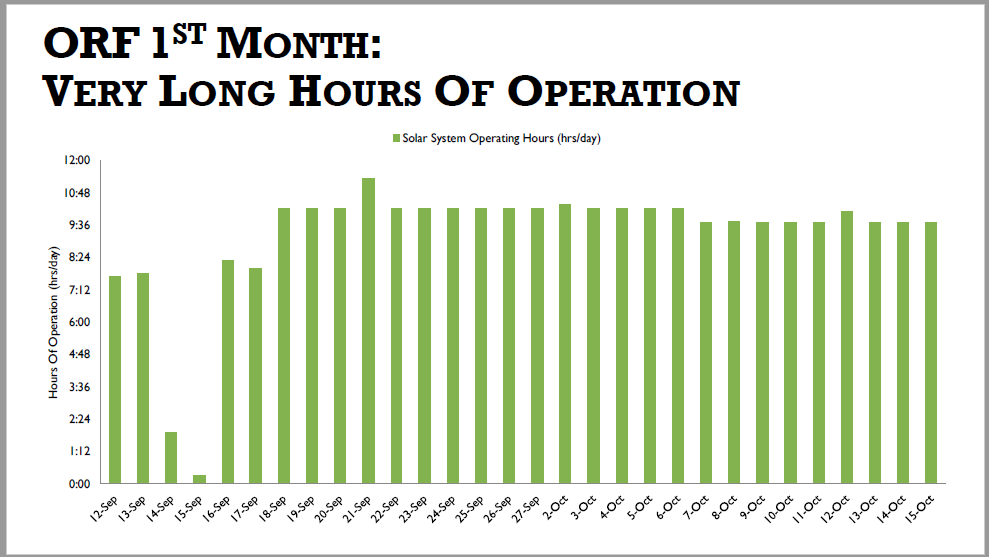 12/01/2019
VSM Solar Private Limited
9
TVP received 3 very important international awards, below the details:  WIPO Innovative Enterprise Award 2012 – Geneva, Switzerland  Launched in 2000, the World Intellectual Property Organization (“WIPO”) Innovative Enterprise Award is presented yearly as ameans of promoting the public awareness of the IP system and of  its advantages for businesses. The award is a distinction given to  companies that are actively using the IP system in their research,  development, production or commercial activities. TVP Solar won  the WIPO Award for the solar air-cooling demo project at the  Marrakesh testing platform of the Agence Nationale Pour le  Développement des Energies Renouvelables (“ADEREE”).
TVP Awards
12/01/2019
VSM Solar Private Limited
10
TVP Awards
Intersolar Award 2012 – Munich, Germany
Competing against over 3.500 companies from China, Europe,  North America and India, TVP Solar received the prestigious  Intersolar AWARD for its MT-Power panel as most innovative  product in 2012 within the solar thermal industry. In its fifth year,  the AWARD is attributed to pioneering technology debuting  during the Intersolar exhibitions, which have either undergone  industrial trials or are already in industrial use. Key decision  criterion lay in innovation, efficiency and cost reduction, such as  via materials, production methods and ease of integration. MT-  Power provides high conversion efficiency at temperatures  between 100-180°C without concentration thanks to high-  vacuum insulation.
12/01/2019
VSM Solar Private Limited
11
TVP Awards
Nova Energy Award 2009 – Paris, France
Launched in 2008, the NOVA Energy Prize was awarded in its 2009  second edition to TVP Solar by Saint-Gobain for the most  innovative clean-tech energy start-up, selected from 50 others  participating in the international “Nova External Venturing”  competition organized by Saint-Gobain. Based on its  breakthrough glass/metal seal innovation, value proposition and  potential synergies with Saint-Gobain in solar energy, TVP Solar  was awarded the prize by a panel of judges comprised of senior  executives and chaired by Pierre-André de Chalendar, CEO of  Saint-Gobain.
12/01/2019
VSM Solar Private Limited
12